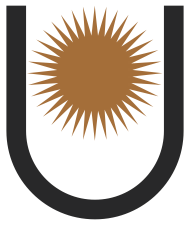 UNIVERSIDAD NACIONAL DEL NORDESTE
 - UNNE -
Congreso de Educación Técnica Agropecuaria ETP - Agro
Encuentro Regional NEA
14 y 15 de mayo
Pasantías de Investigación para Estudiantes de Escuelas Secundarias (PIEES)
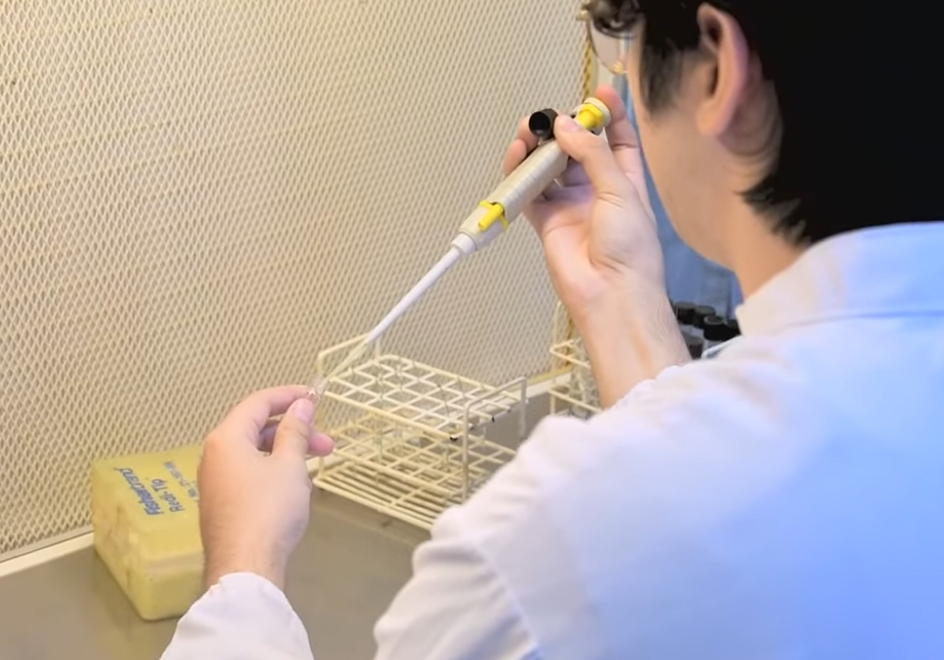 Ing. Agr. Leopoldo Payes
Coordinador Secundaria Técnica
Secretaría General Académica
Principales características de las PIEES
Es de carácter innovador dentro del formato de Pasantías.
Se realizan en el entorno los Proyectos de Investigación de los Docentes Investigadores de la UNNE.
Propone acciones que fortalecen la faz vocacional de los jóvenes.
Contribuye a la formación científica de los estudiantes.
Los estudiantes elijen los temas en función de la convocatoria.
Fuerte acompañamiento Familiar, Institucional y Comunitario (Ej. Municipio / Cooperativa).
Promueve vínculos. Escuela – Unidades académico/científicas.
81
Estudiantes
Finalizaron el trayecto formativo
38 
Temas de investigación desarrollados
24 
Profesores tutores TF
I° Convocatoria(RES - 2023 - 1042 - CS # UNNE)
57 
Docentes Investigadores
14
Escuelas
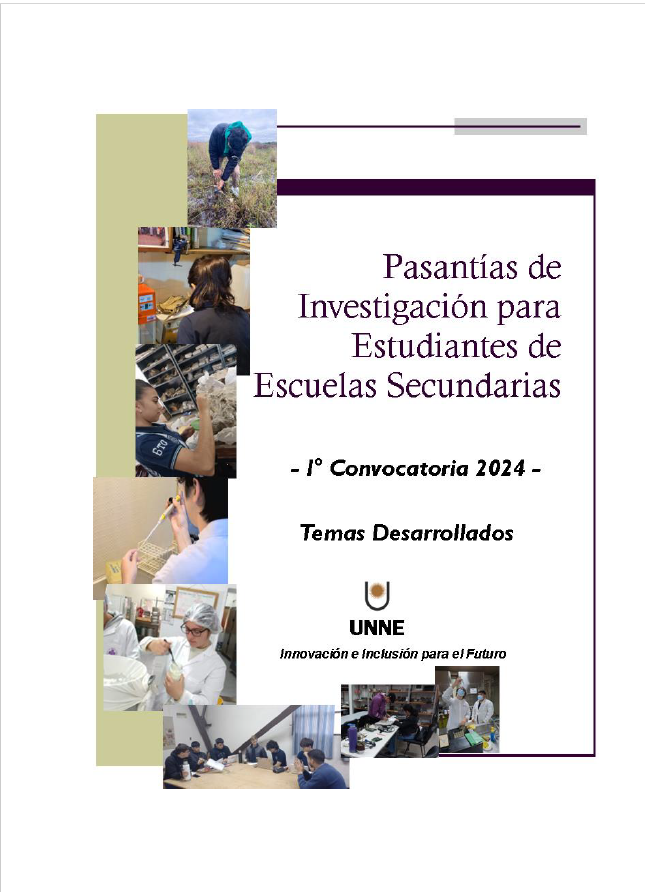 Sobresaliente 
Calificación obtenida por el 82% de los pasantes
15 
Unidades Académicas e Institutos
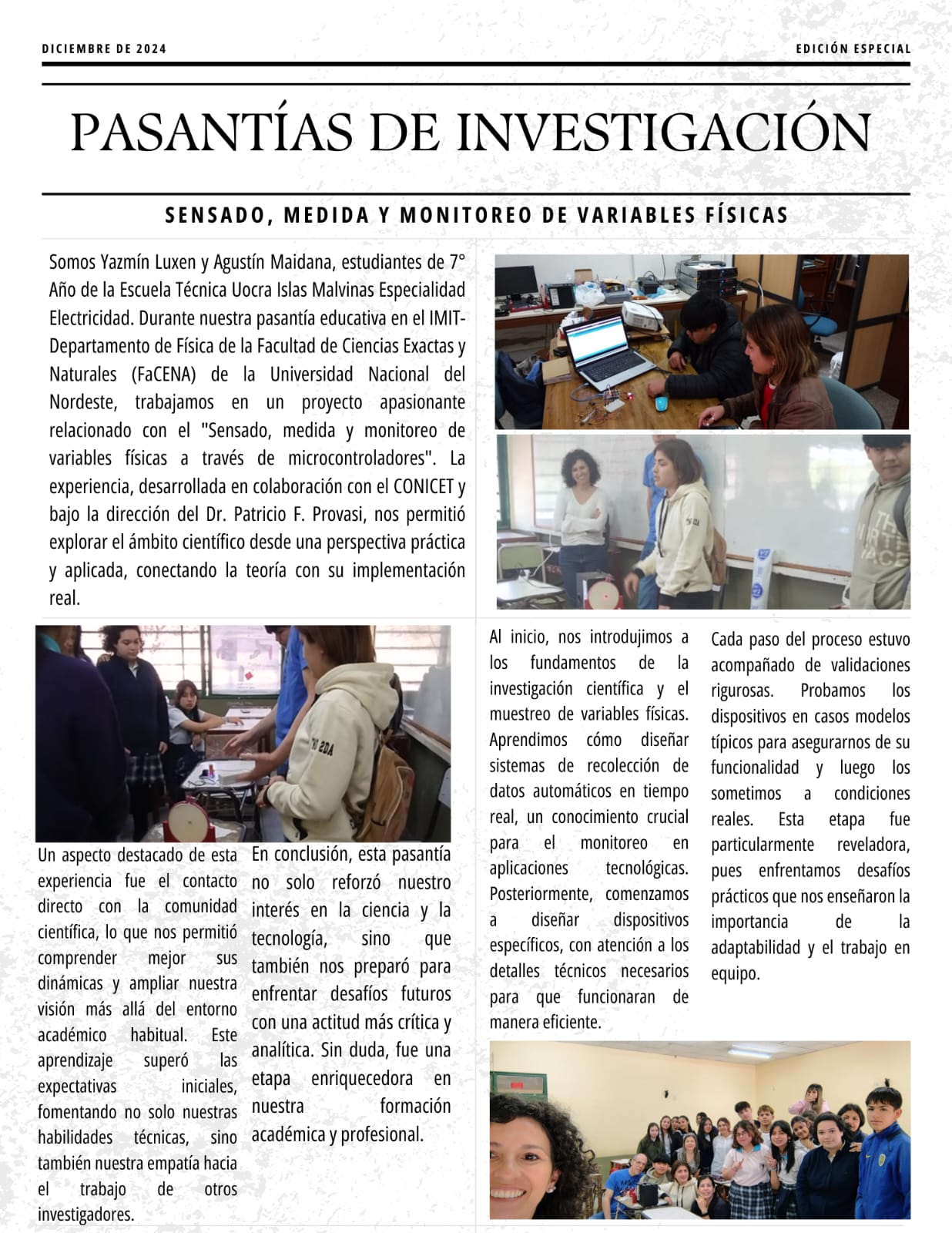 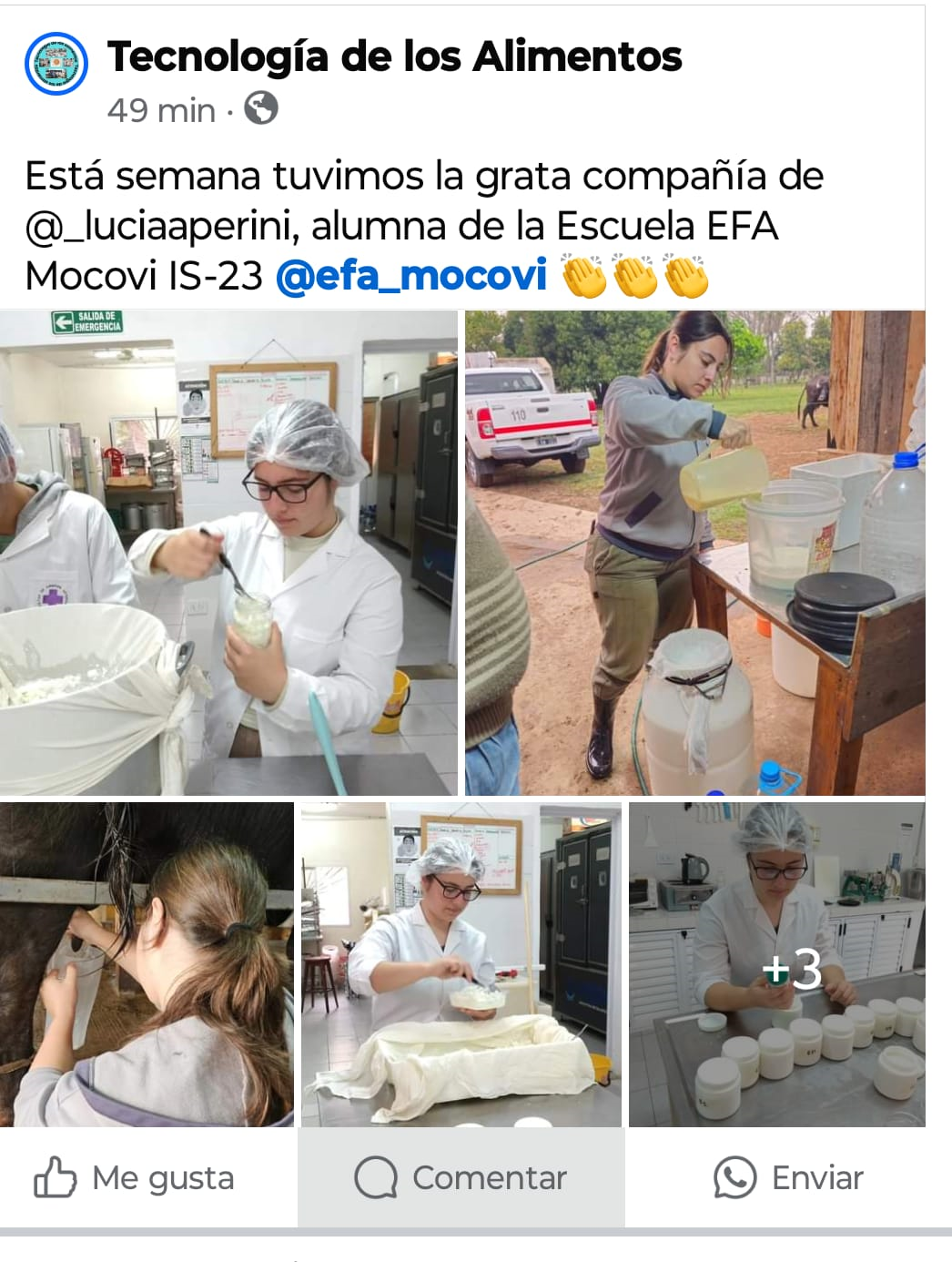 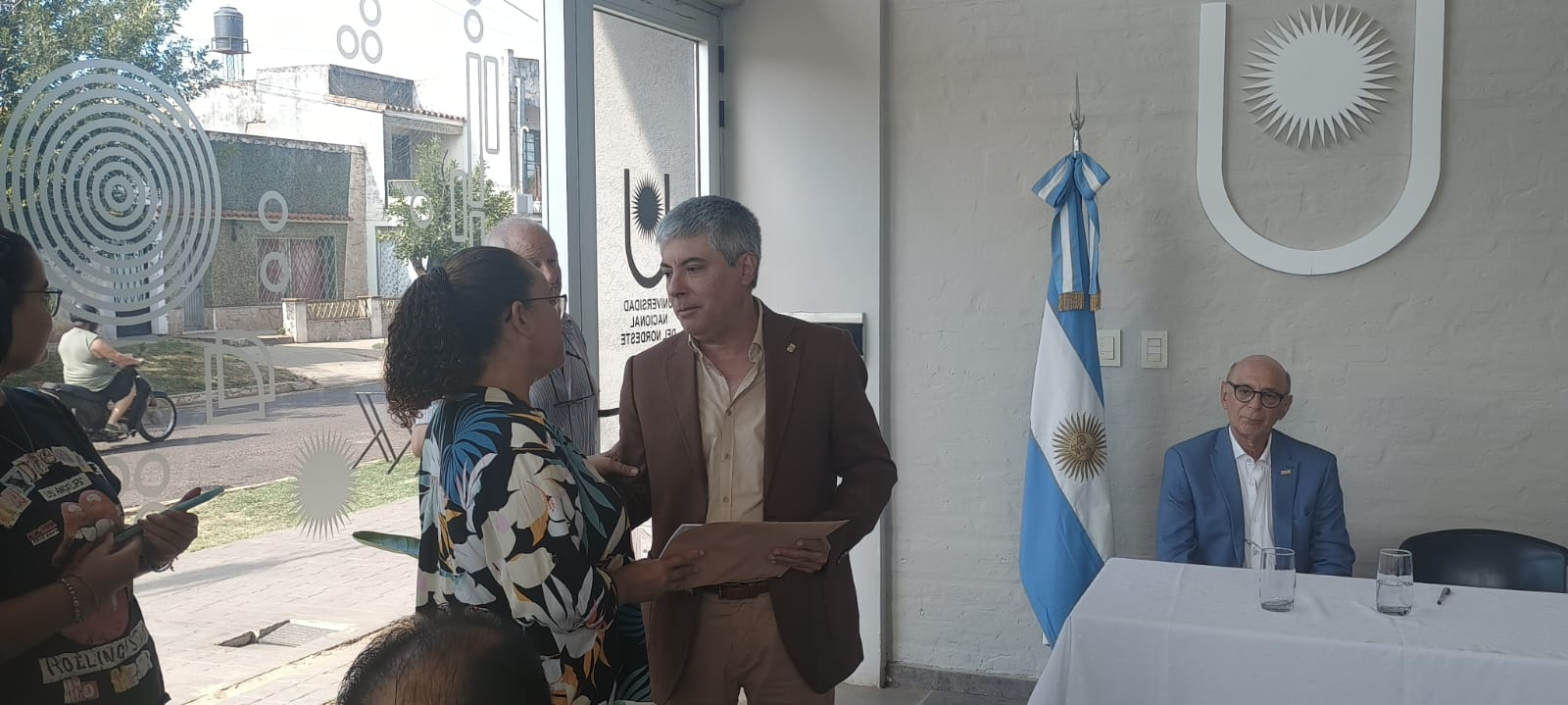 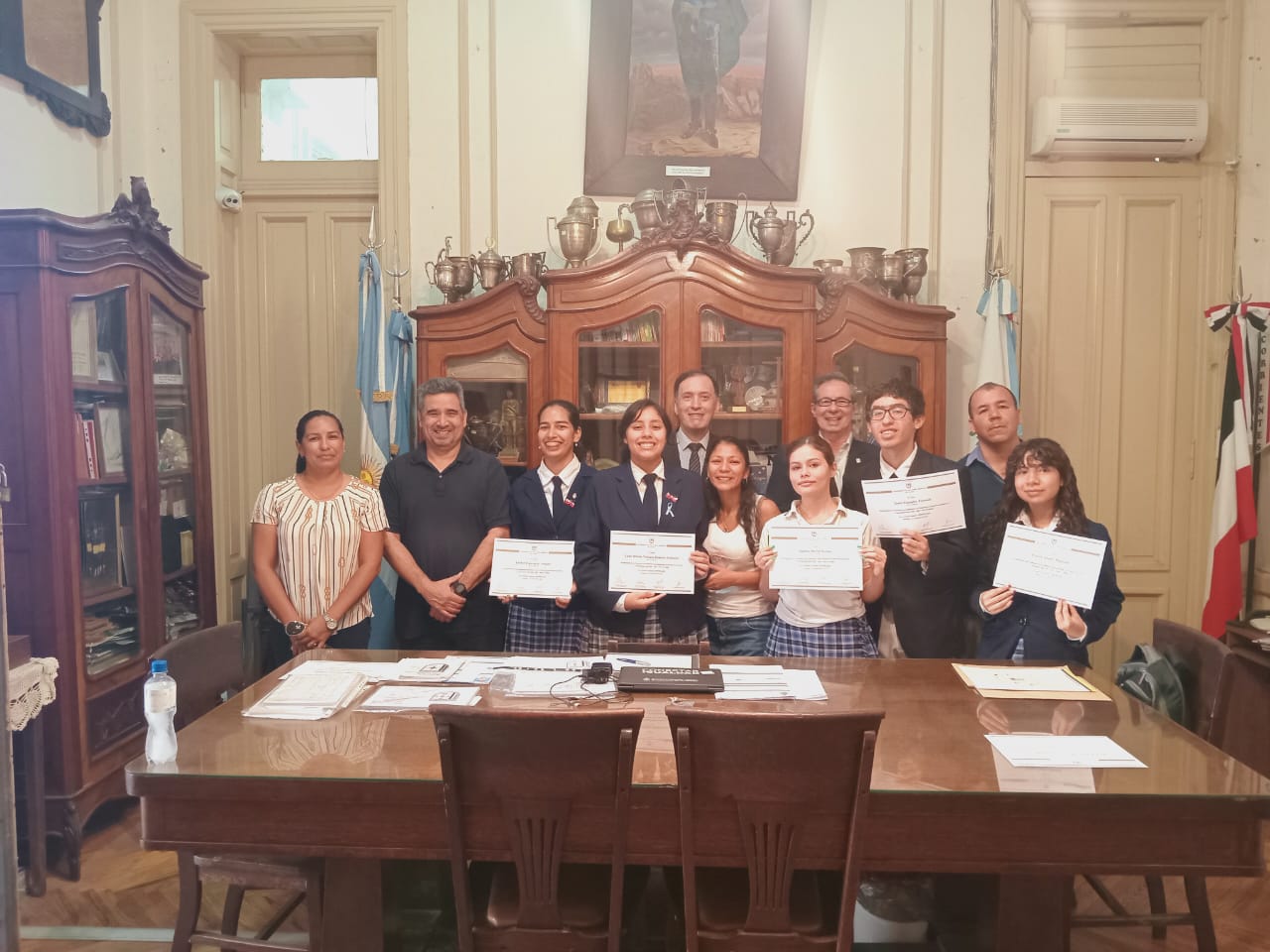 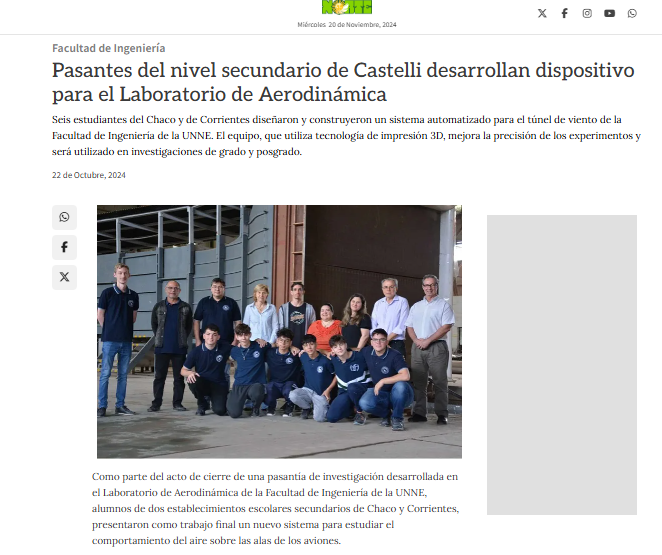 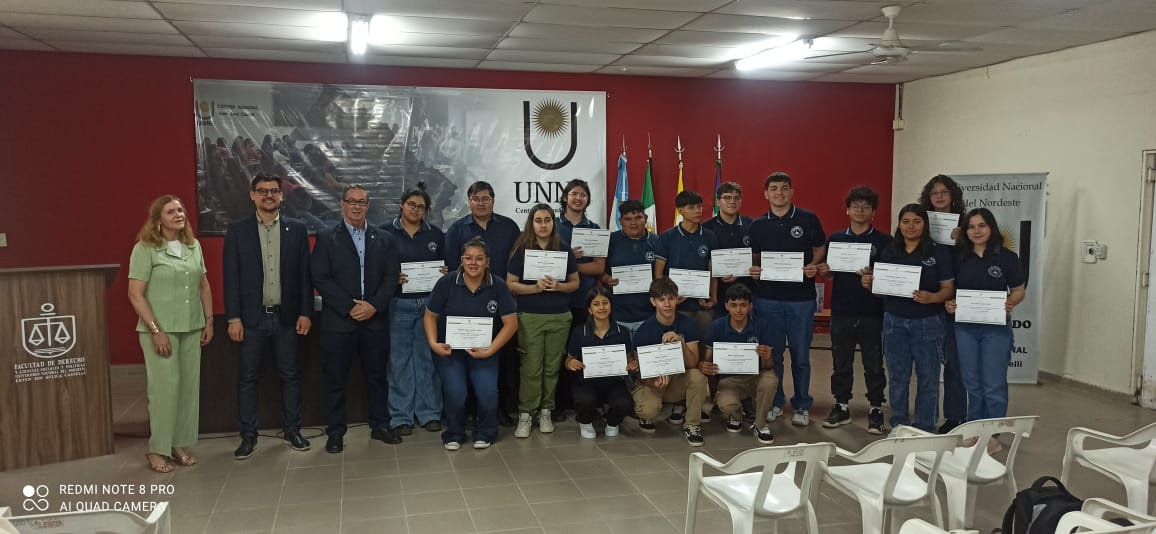 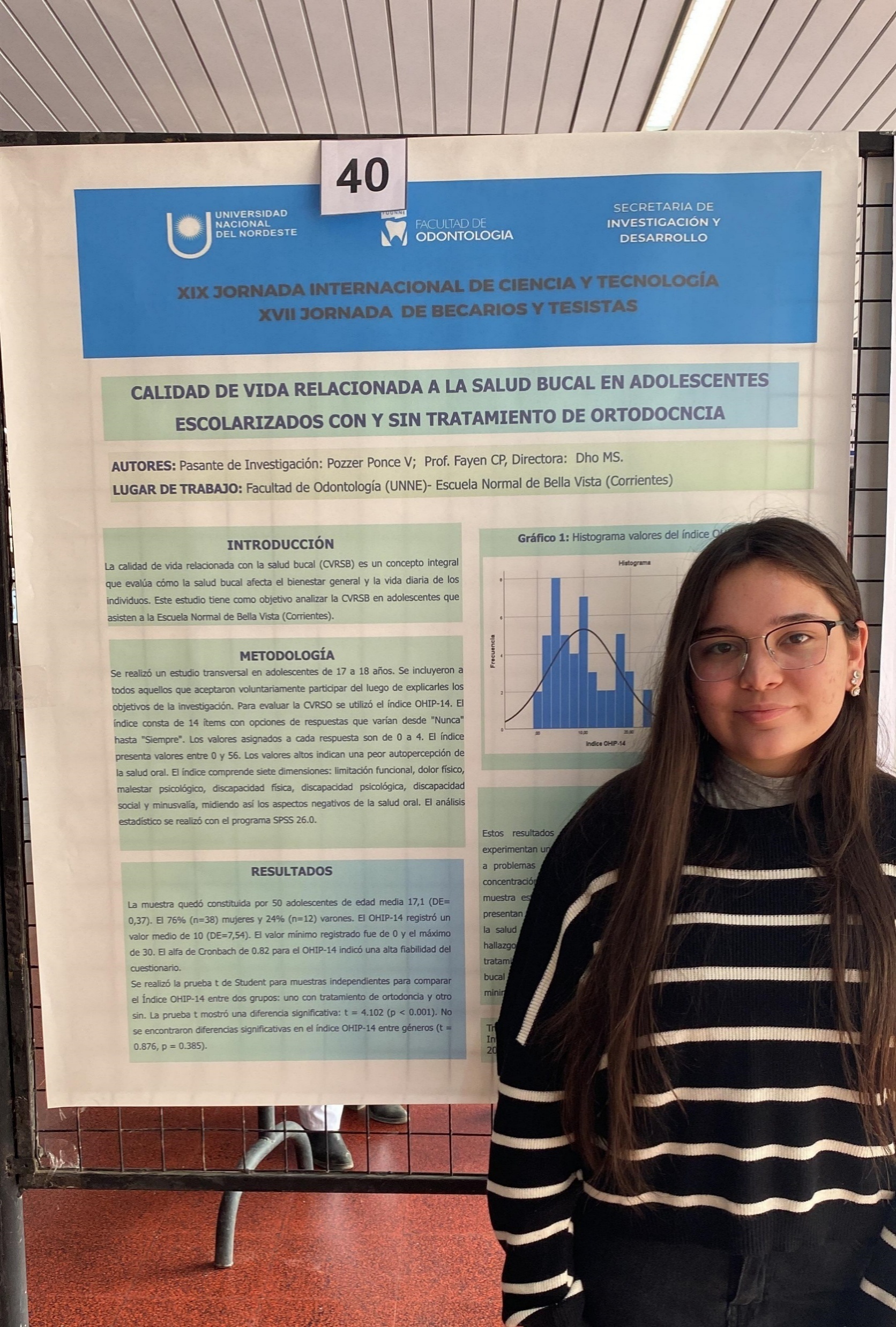 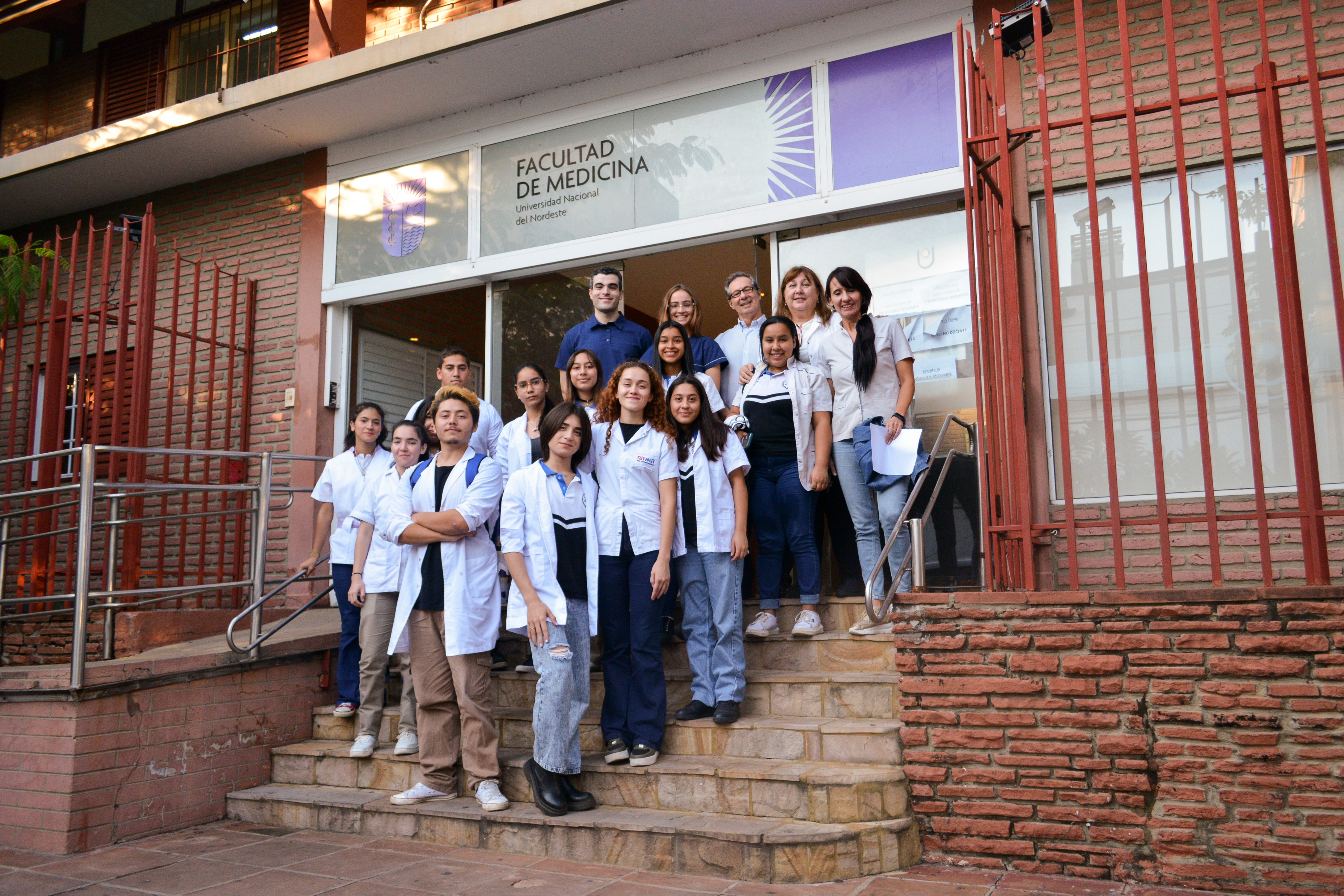 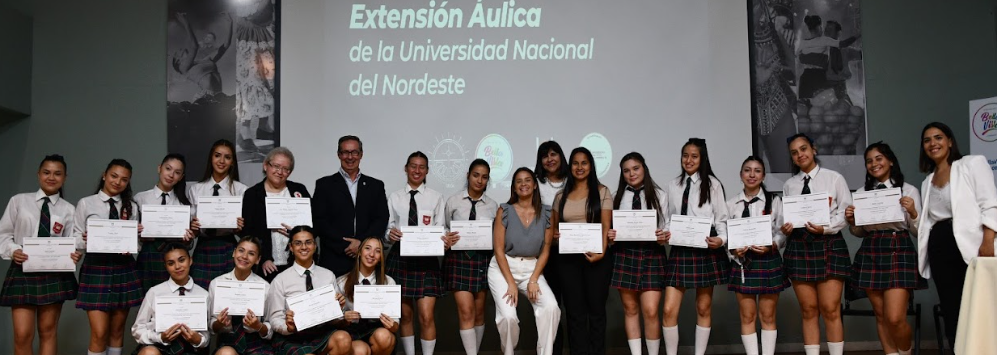